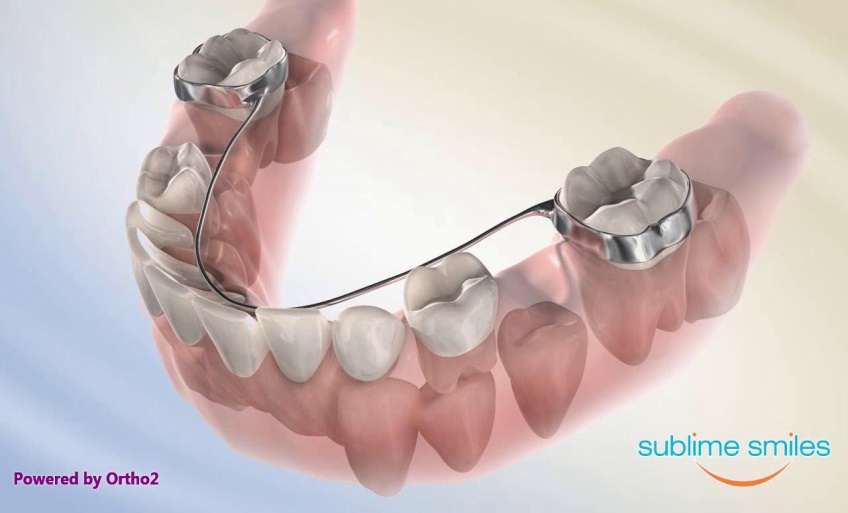 اهمیت دندانهای شیری و نقش آن در حفظ و رویش دندانهای دایمی
دکتر نجمه اخلاقی
  
متخصص دندانپزشکی کودکان
عضو هیات علمی دانشگاه علوم پزشکی اصفهان
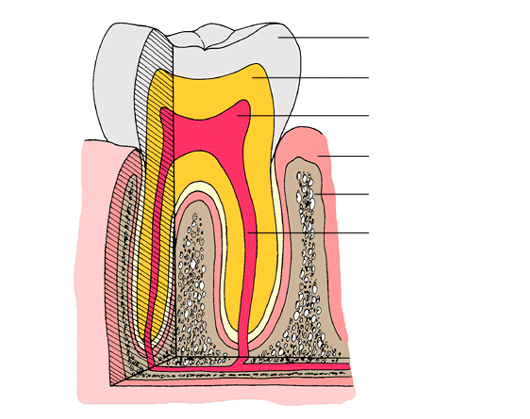 مینا
عاج
پالپ
لثه
استخوان
کانال ریشه
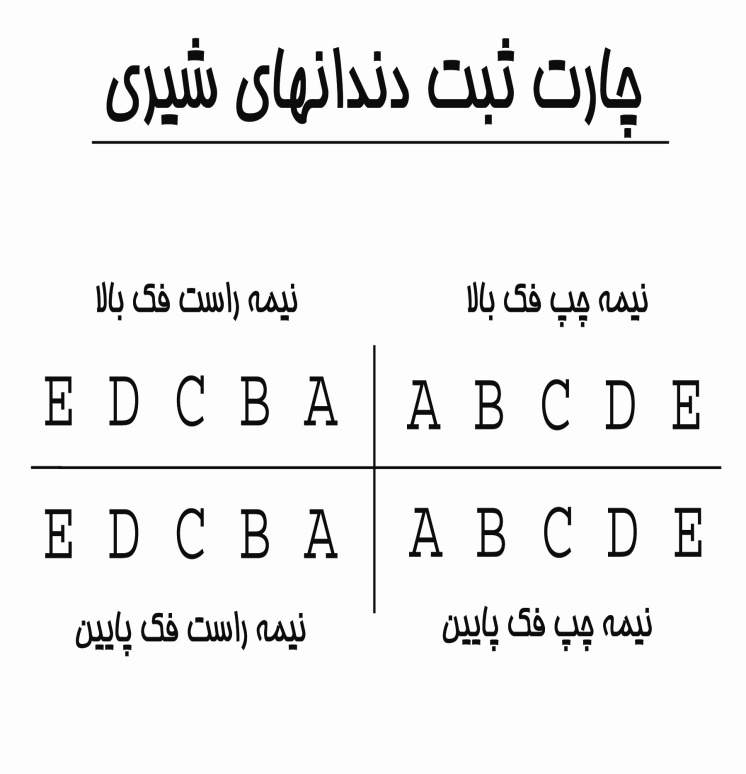 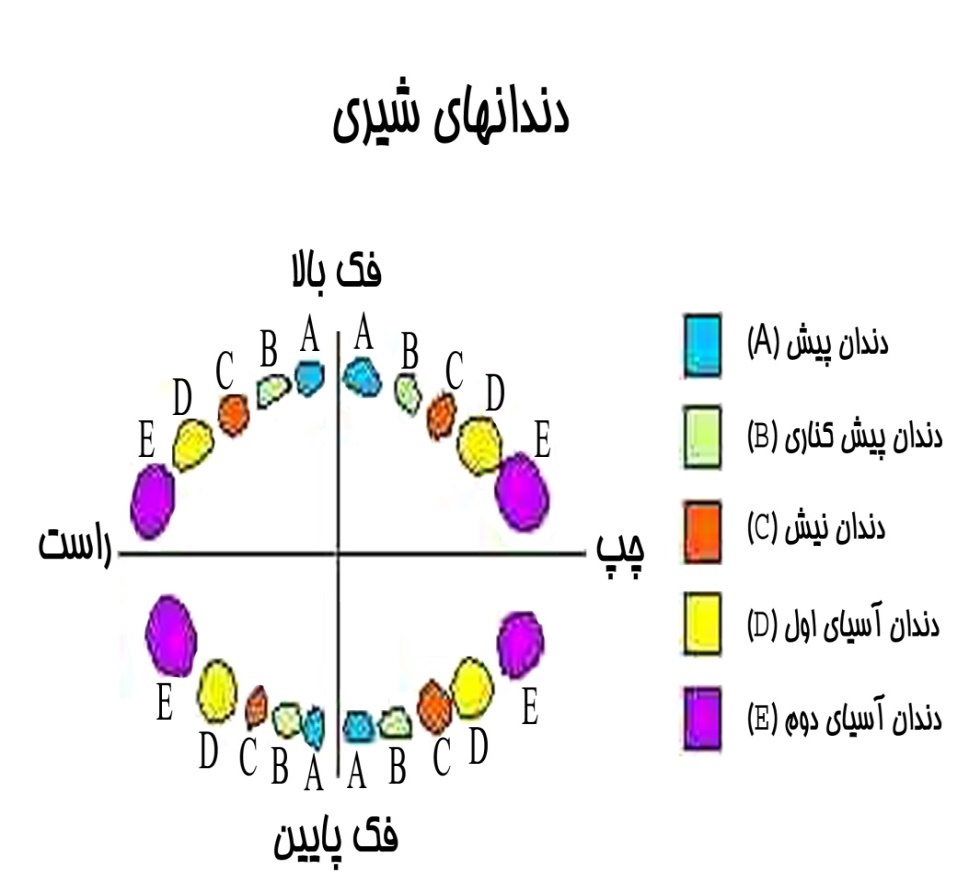 انواع دندان ها
دندان هاي پيش 


دندان هاي نيش 

دندان هاي آسيا
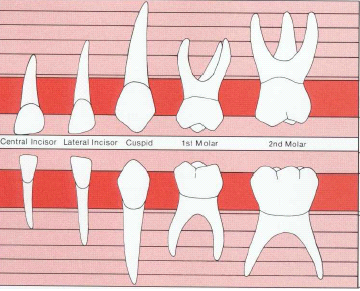 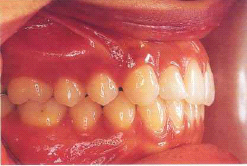 تفاوت دندان شيري و دائمي
وظایف کلی دندانها
زیبایی
تکلم
جویدن
حفظ استخوان فکین
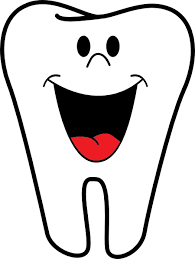 وظایف اختصاصي دندان هاي شيري
علاوه بر وظايف کلی دندانها ( جويدن ،تكلم،زیبایی،حفظ استخوان فکین)

 سلامت روحي و رواني كودك
 
تامين فضاي لازم جهت رويش دندان هاي دائمي
 
جلوگيري از آسيب به جوانه دندان هاي دائمي
 
 كمك به رشد وتكامل صورت
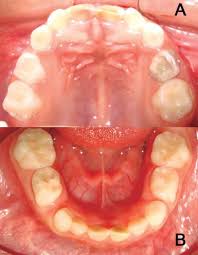 دوره‌هاي دنداني

هر فردي در زندگي خود دو سري دندان درمي‌آورد: شيري و دائمي

 هر فردي سه دوره دندانی را پشت سر ميگذارد :

 دوره دندان شيري 

دوره دندانی مختلط (دوره ای که دندانهای شيري بتدريج جای خود را به دندانهای دائمي ميدهند و در دهان کودک مخلوطی از دندانهای شيري و دائمي ديده ميشود )

 
  دوره دندان دائمي
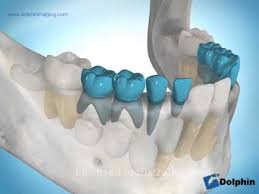 دندان های شیری
زمان رويش اولين دندان شيري: حدود 6 ماهگي
زمان تكميل دندانهاي شيري: 2-2/5 سالگي
تعداد كل دندانهاي شيري: 20 عدد( در هر نيم فك 5 دندان)
اگر زمان رويش هر دندان نسبت به زمان اصلي آن با توجه به جدول حدوداٌ 9 ماه به تأخير بيفتد، کودک را به دندانپزشک ارجاع نماييد.
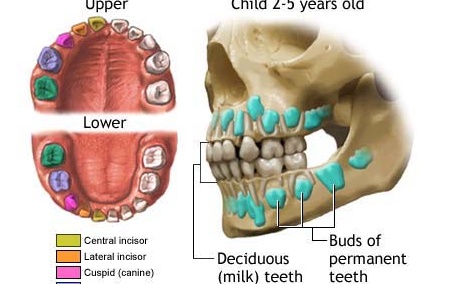 جدول رويش دندانهاي شيری
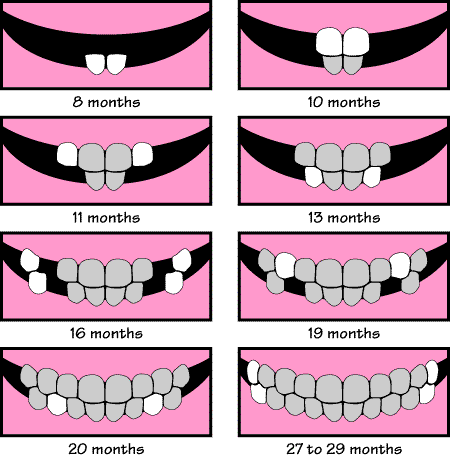 A      B       D       C       E           

A        B      D     C       E
دندانهای شیری
اهميت دندانهاي شيري
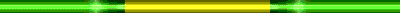 خيلي از افراد هنوز تصور مي‌كنند كه دندانهاي شيري اهميتي ندارند چرا كه به زودي جايشان را به دندانهاي دائمي خواهند داد. دندانهای نیش و اسیاب تا سن 12 سالگي هم در دهان باقي مانده و وظايف اساسي را به عهده دارند.
 عمده وظايف دندانهاي شيري سالم به شرح ذيل مي‌باشد:
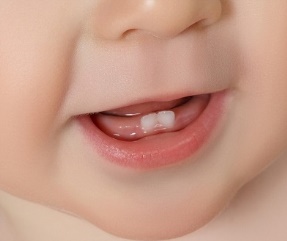 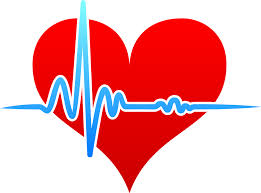 اهمیت دندان های شیری
اهميت در تاثیر روی سلامت عمومی:
دندان شیری بطور مستقیم یا غیر مستقیم می تواند روی سلامتی بدن اثر بگذارد . بسیاری از بیماریها و حتی بیماریهای قلب وعروق در کودکان ارتباط با پوسیدگی دندان دارد. لازمه تندرستی وجود دهان سالم است.
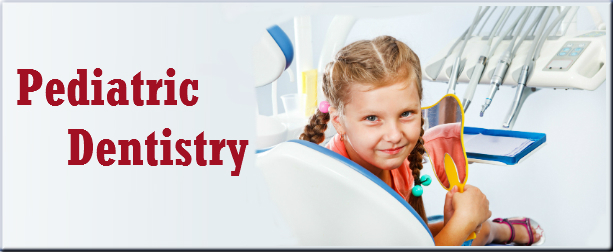 Teeth abscess
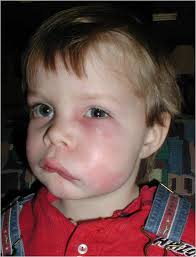 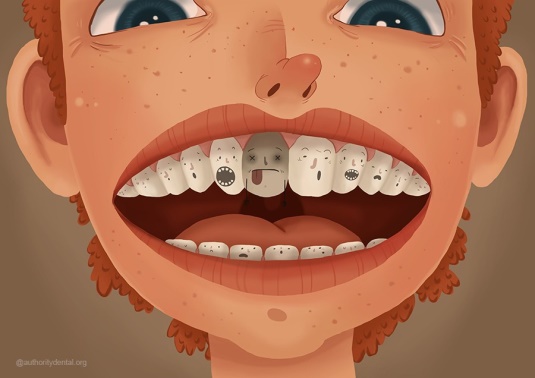 اهمیت دندان های شیری
2- اهميت در جويدن و هضم غذا.
 كودك در حال رشد به تغذيه مناسب نياز دارد وتغذيه مناسب با دندانهاي پوسيده دچار اشكال شده و سلامت كودك را به خطر مي‌اندازد.
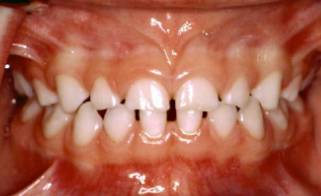 اهمیت دندان های شیری
3-اهميت در تكلم و بيان صحيح حروف.
 بنابراين از لحاظ رفتاري كودك راحت‌تر با كودكان  ديگر ارتباط برقرار مي‌كند.
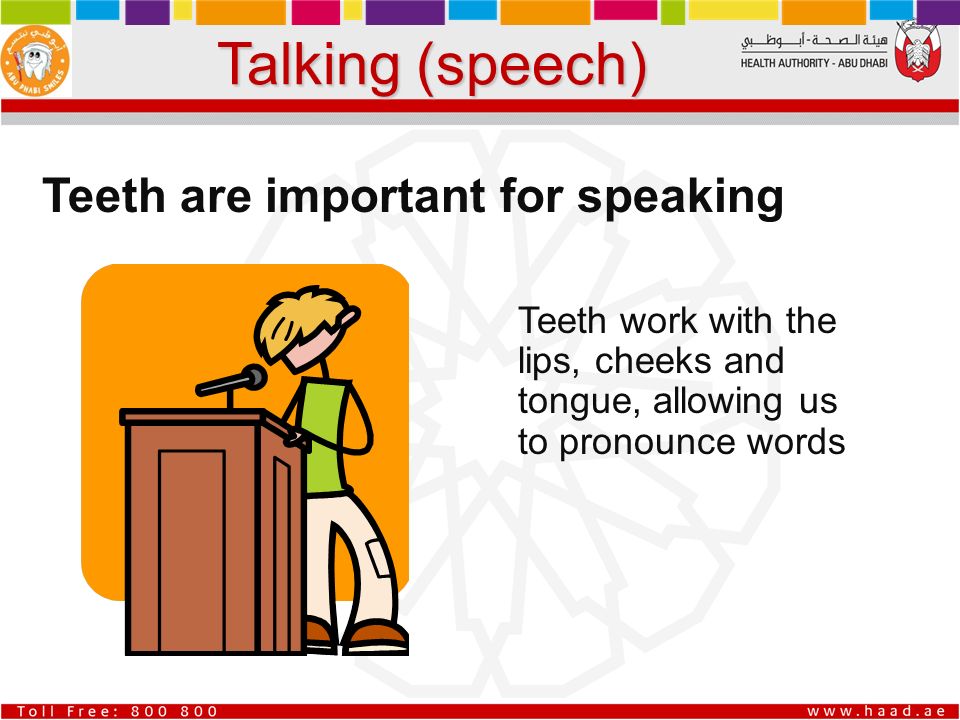 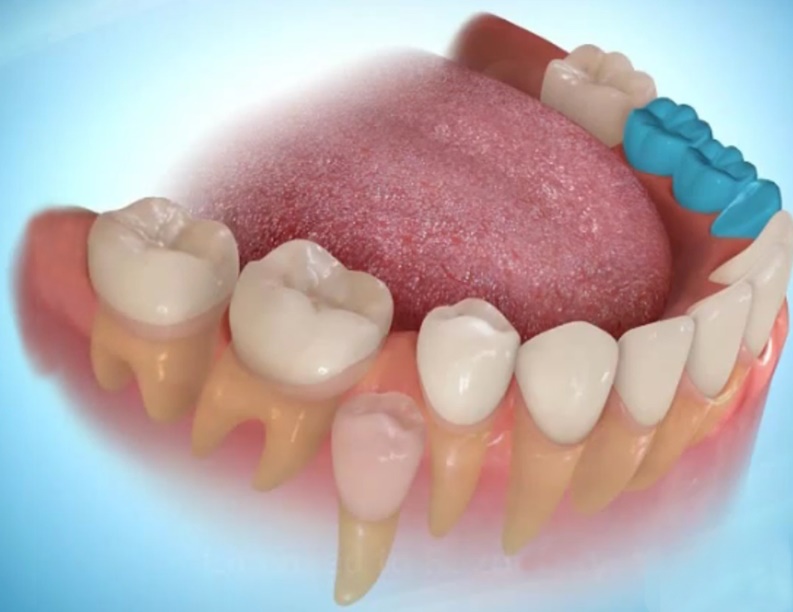 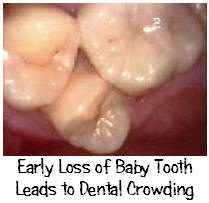 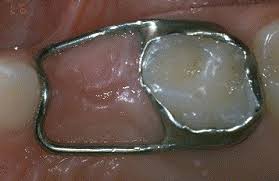 4- دندانهاي شيري به عنوان یک فضانگهدار مسؤول حفظ فضاهاي مناسب براي رويش دندانهاي دائمي كودك هستند. 

به عنوان راهنما جهت رويش دندانهاي دائمي 
    اگر دندان شیری زودتر از دست بروند يا بيش از مدت لازم در دهان بمانند  

           جابجايي و نامرتب شدن دندانهاي دائمي          ارتودنسی و جراحی
از دلايل مهم كج بودن دندانهاي دائمي، زود كشيدن دندانهاي شيري است






”از بين رفتن نظم دندانها بر اثر از دست رفتن زود رس دندانهای شيری”
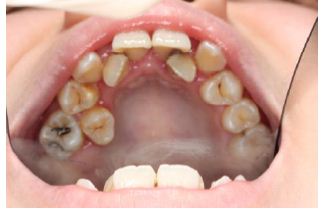 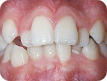 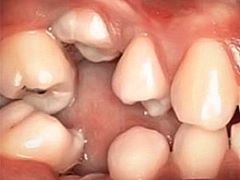 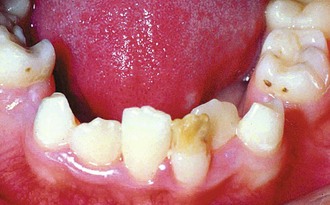 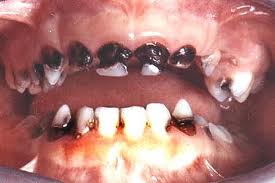 اهمیت دندان های شیری
5- سلامت دندانهای دایمی :
دندانهاي شيري سالم و بدون پوسيدگي محيط سالمي را براي دندانهاي دائمي فراهم مي‏كنند و بر کیفیت زندگی حال و آینده  تاثیر بسزایی دارد.


پوسیدگی دندان‌های شیری باعث افزایش میزان میكروب‌های دهان و بزاق می‌شود و در نتیجه با رویش دندان‌ها در چنین محیطی احتمال پوسیدگی دندان‌های دائمی نیز افزایش می‌یابد
عدم درمان پوسیدگی دندانهاي شيري            عفوني شدن دندان شیری   
آسيب به جوانه دندانهاي دائمي زيرين 

تغيير رنگ 
 نقص در شكل 
 كج شدن جوانه دندانهاي دائمي زیرین
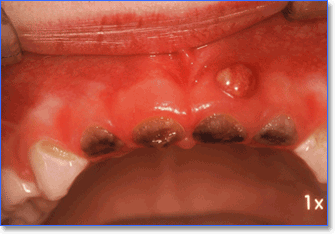 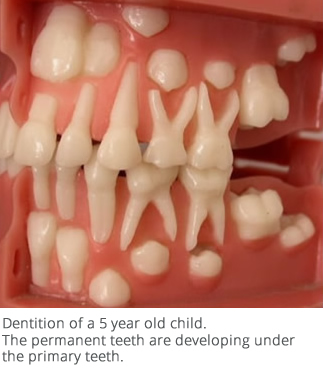 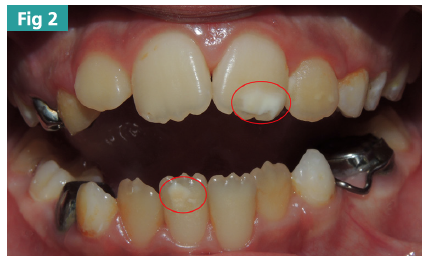 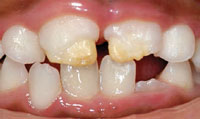 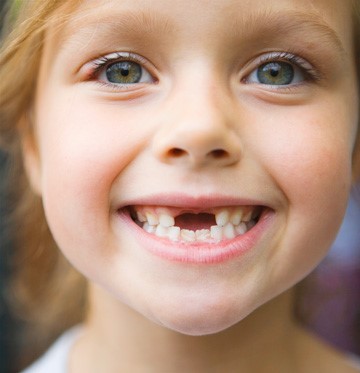 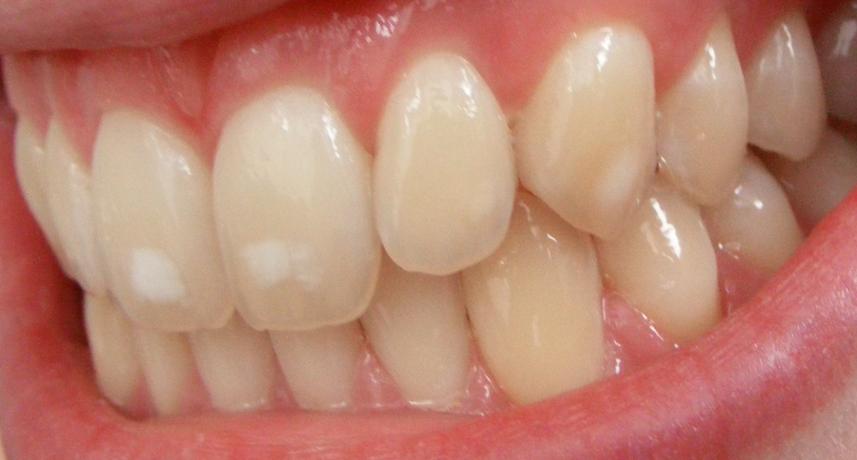 اهمیت دندان های شیری
6- وجود لثه و بافت پریودنتال طبیعی و سالم برای دندانهای دایمی


7- کمک به رشد و تکامل صورت و فک ها 
 دندان های شیری بر رشد فکها و نیز ارتفاع و شكل صورت اثر مي‏گذارند.
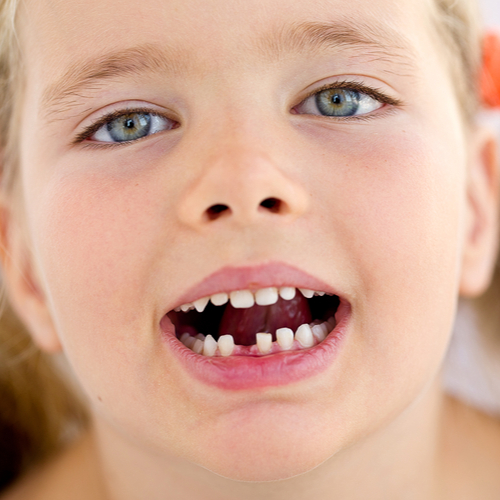 اهمیت دندان های شیری
8- دندانها در زيبايي شخص و حس اعتماد به نفس موثرند. 
از دست دادن زود هنگام دنداهای شیری ممکن است باعث به هم خوردن تقارن فک و صورت گردد که گاهی غیر قابل جبران است.
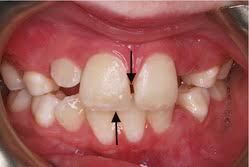 اهمیت دندانهای شیری کمتر از دندانهای دائمی نیست.
بایست مراقبت های بهداشتی از سنین پایین شروع شود .
اگر بیش از 6 ماه تا افتادن دندان شیری پوسیده مانده باشد بایست ترمیم گردد .
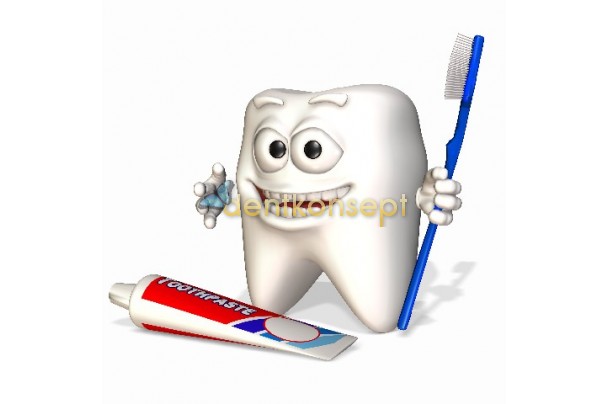 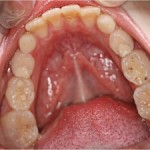 دندانهاي دائمي :
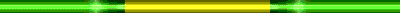 زمان رويش اولين دندان دائمي: حدود 6 سالگي( دندان آسیای اول دائمی یا دندان 6 سالگی)

زمان تكميل دندانهاي دائمي(بجز عقل): حدود 12 الي 13 سالگي

تعداد كل دندانهاي دائمي( بادرنظرگرفتن دندانهای عقل): 32 عدد (در هر نيم فك 8 دندان)

از حدود 5/5 تا 12 سالگي به تدريج دندانهاي شيري لق مي‌شوند و مي‌افتند (دوره مخلوط دندانی). معمولاً 6-2 ماه پس از افتادن هر دندان شيري، دندان دائمي جانشين رويش مي‌‌يابد و تا پايان عمر در دهان باقي مي‌مانند.
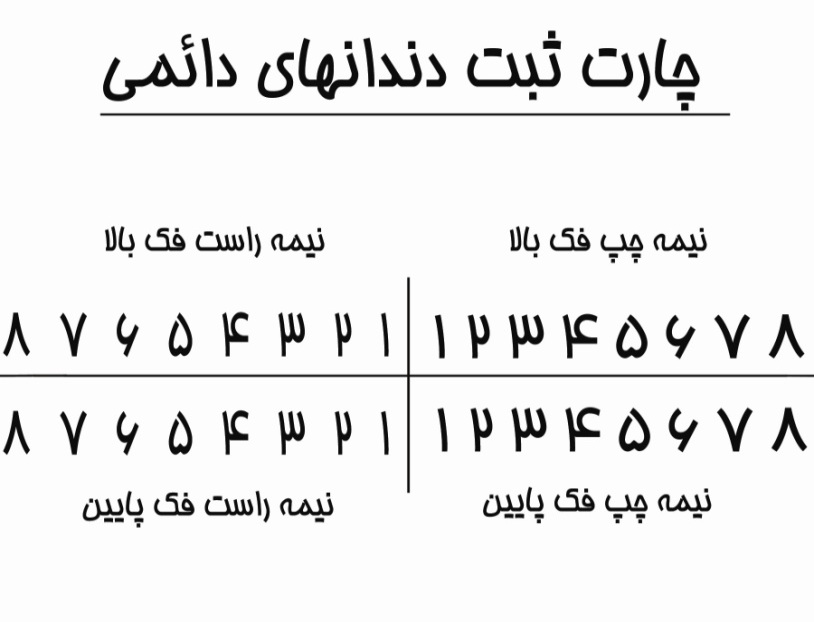